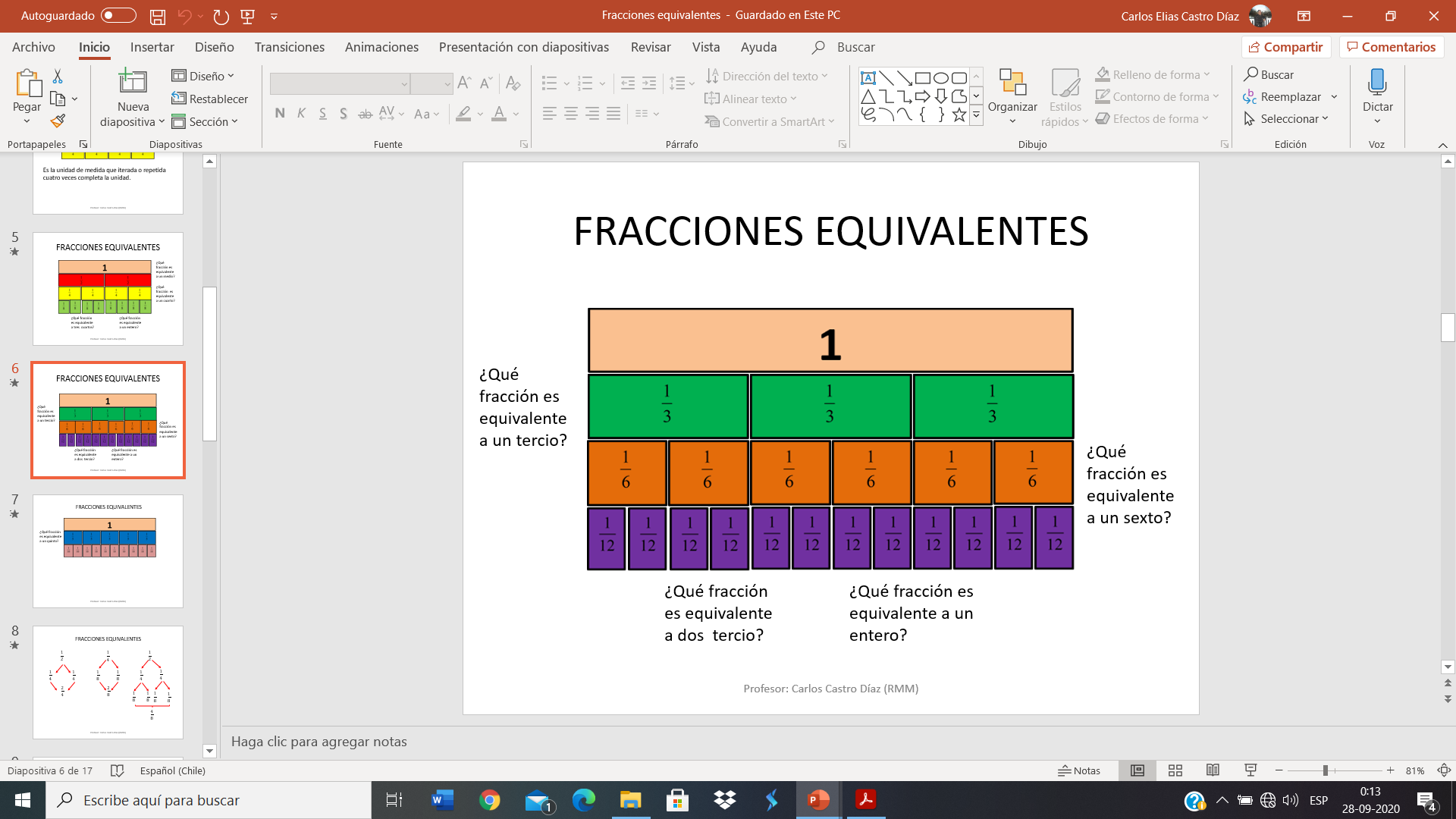 Multiplicación de fracciones…
un proceso con sentido.
Departamento de Matemática
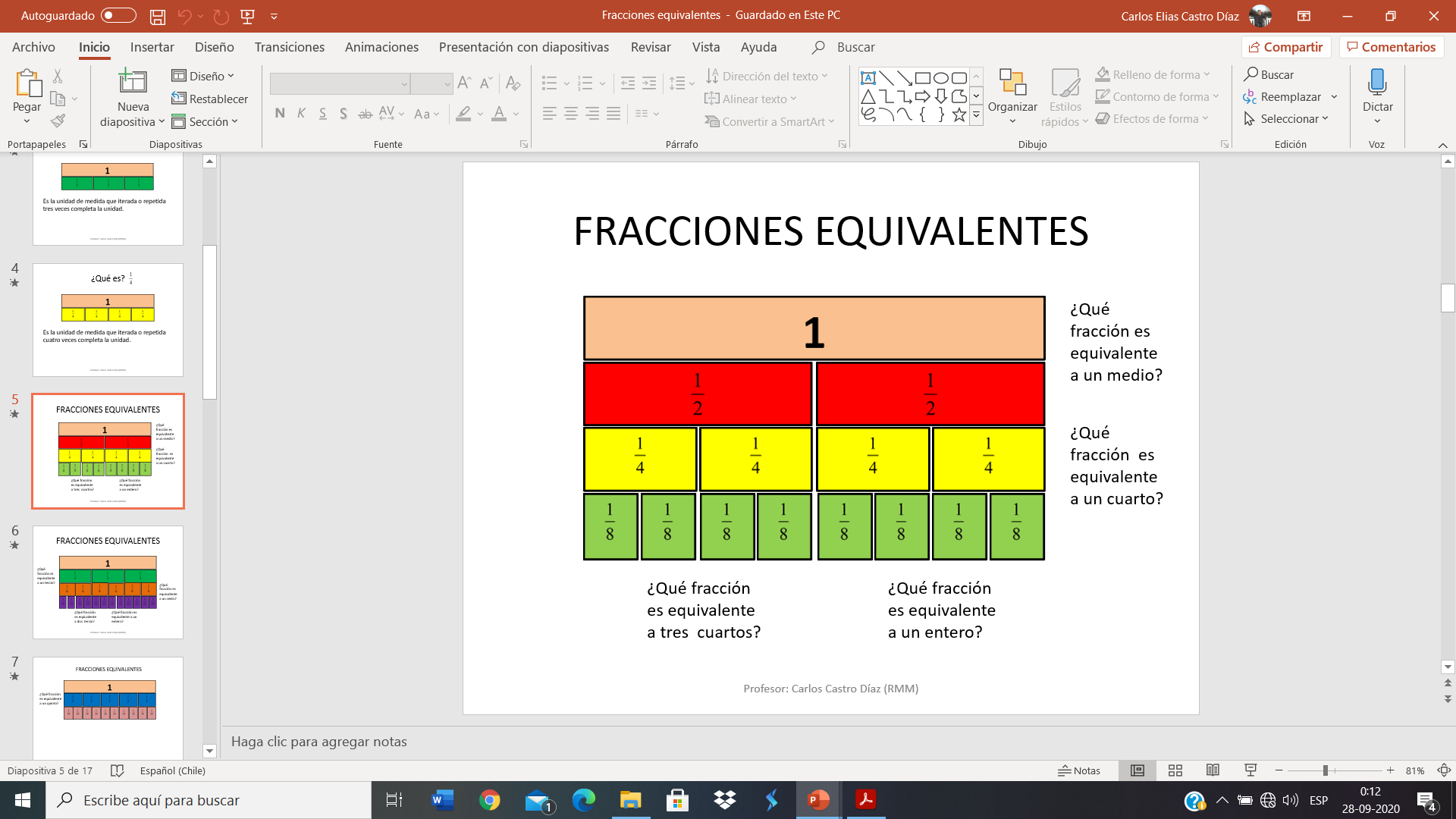 Profesor: Carlos Castro Díaz
Multiplicación de fracciones un proceso con sentido
¿Por qué al multiplicar dos fracciones menores que la unidad,  el producto entre ambas es menor?
¿Por qué al multiplicar dos números naturales el producto siempre es mayor?
3
24
8
Multiplicación de fracciones un proceso con sentido
OA 2 
Explicar la multiplicación y la división de fracciones positivas: 
• Utilizando representaciones concretas, pictóricas y simbólicas. 
• Relacionándolas con la multiplicación y la división de números decimales.
Multiplicación de fracciones un proceso con sentido
Como se puede apreciar en el objetivo de aprendizaje la habilidad a desarrollar está centrada en explicar más que en calcular.
En definitiva, el énfasis del trabajo de este objetivo no está centrada en la enseñanza de algoritmos tradicionales, sino que, más bien, en la comprensión de las relaciones involucradas en diversas situaciones problemáticas para, sobre esa base, finalmente conocer y utilizar los algoritmos.
No es suficiente decir que para resolver la multiplicación entre dos fracciones se debe multiplicar, numerador con numerador y denominador con denominador. Sino el contrario comprender, porque esta operación no sigue la lógica de los números naturales.
Multiplicación de fracciones un proceso con sentido
Multiplicación con las cintas fraccionarias.
Multiplicación de un número natural por una fracción
Francisca tiene tres botellas de bebidas de un medio. Necesita saber, cuánta bebida tiene en total.
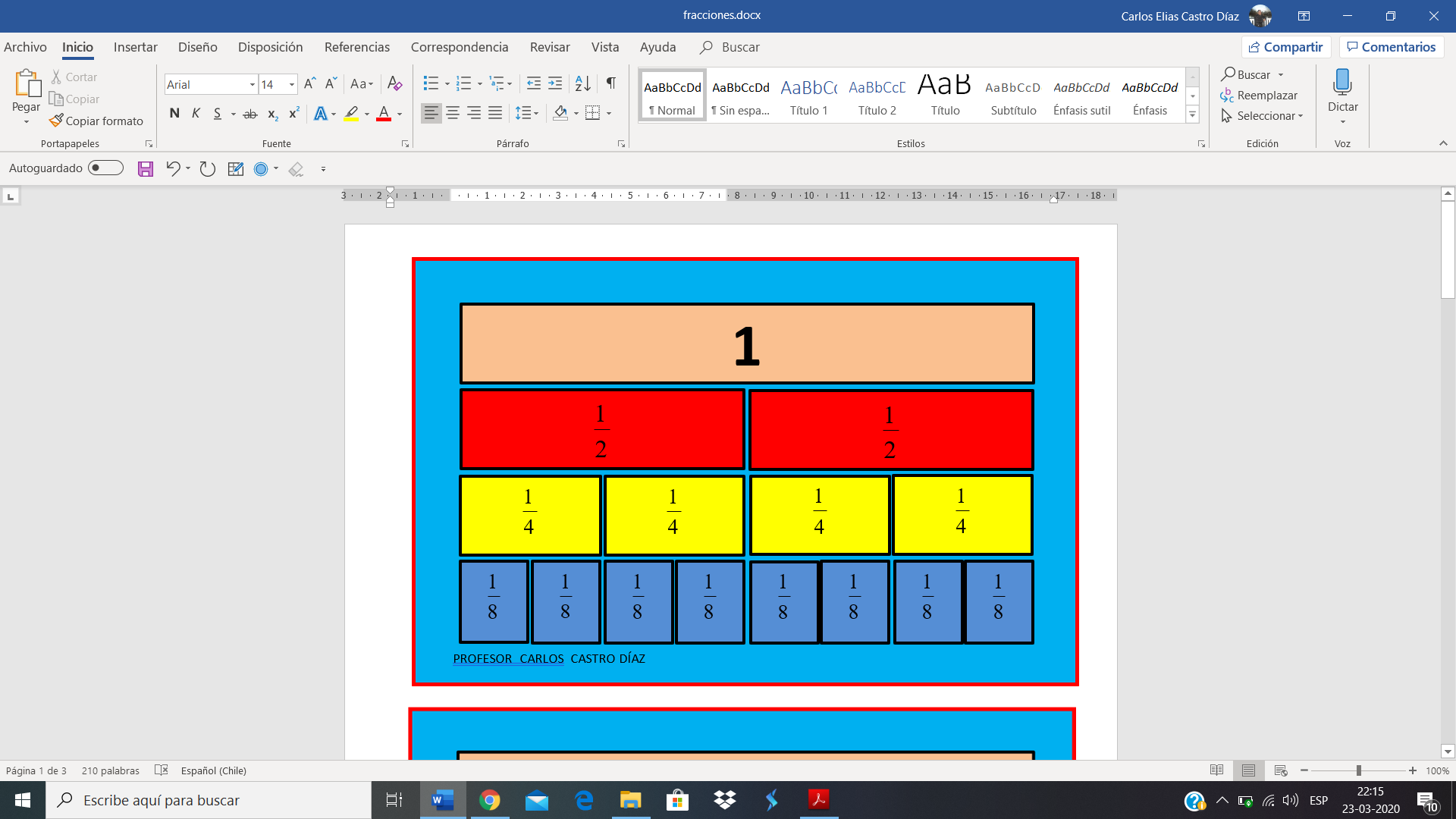 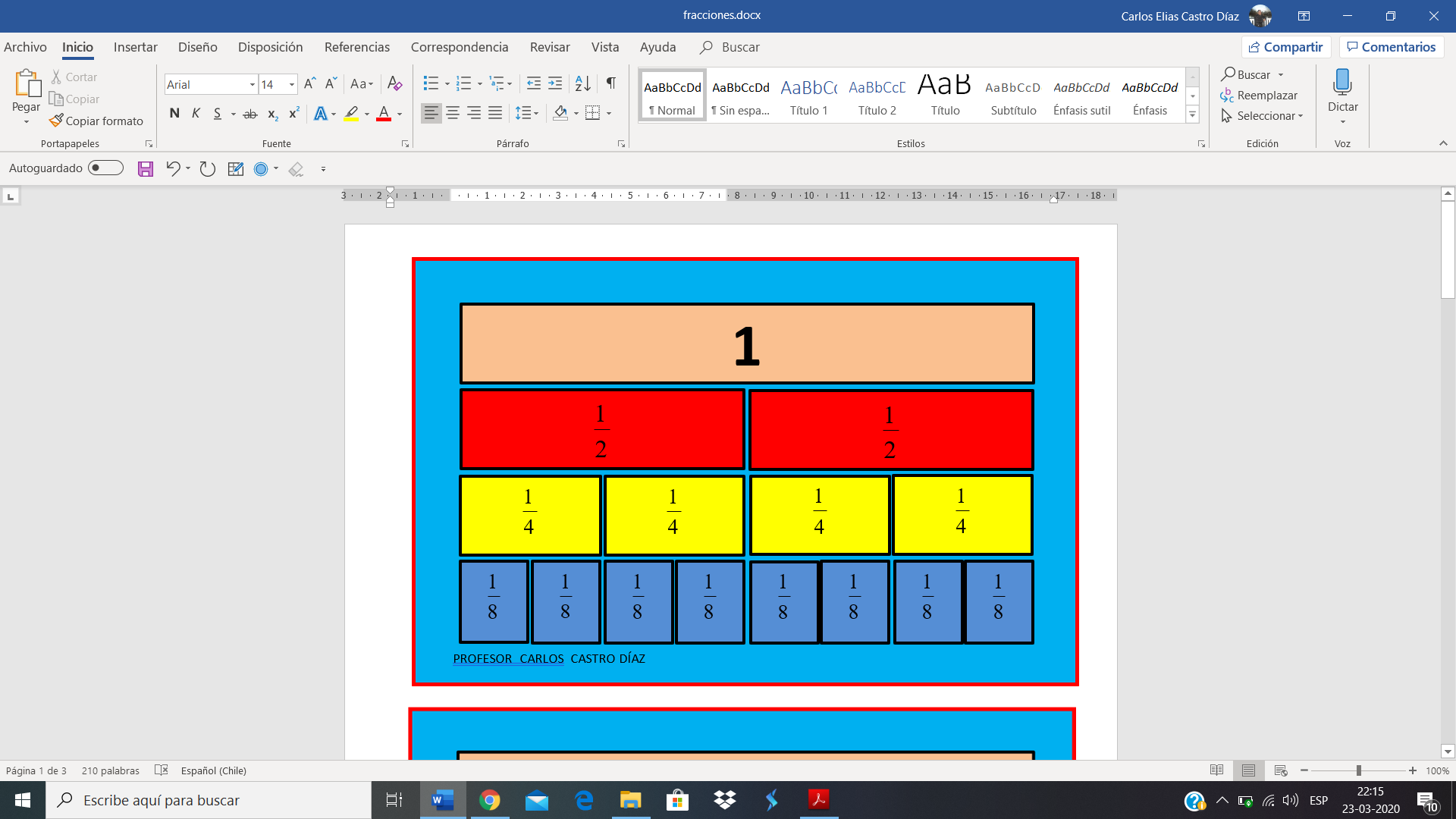 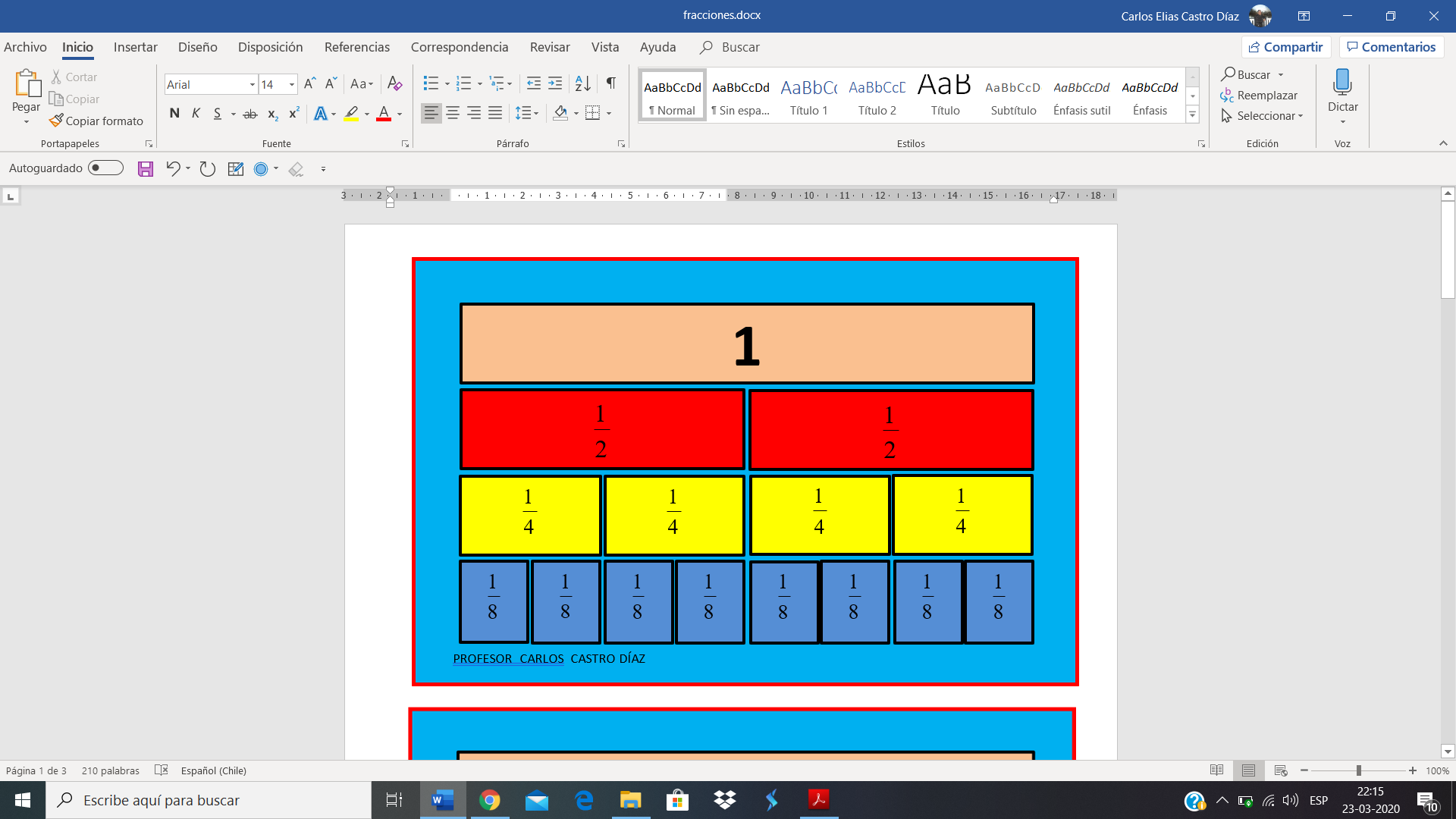 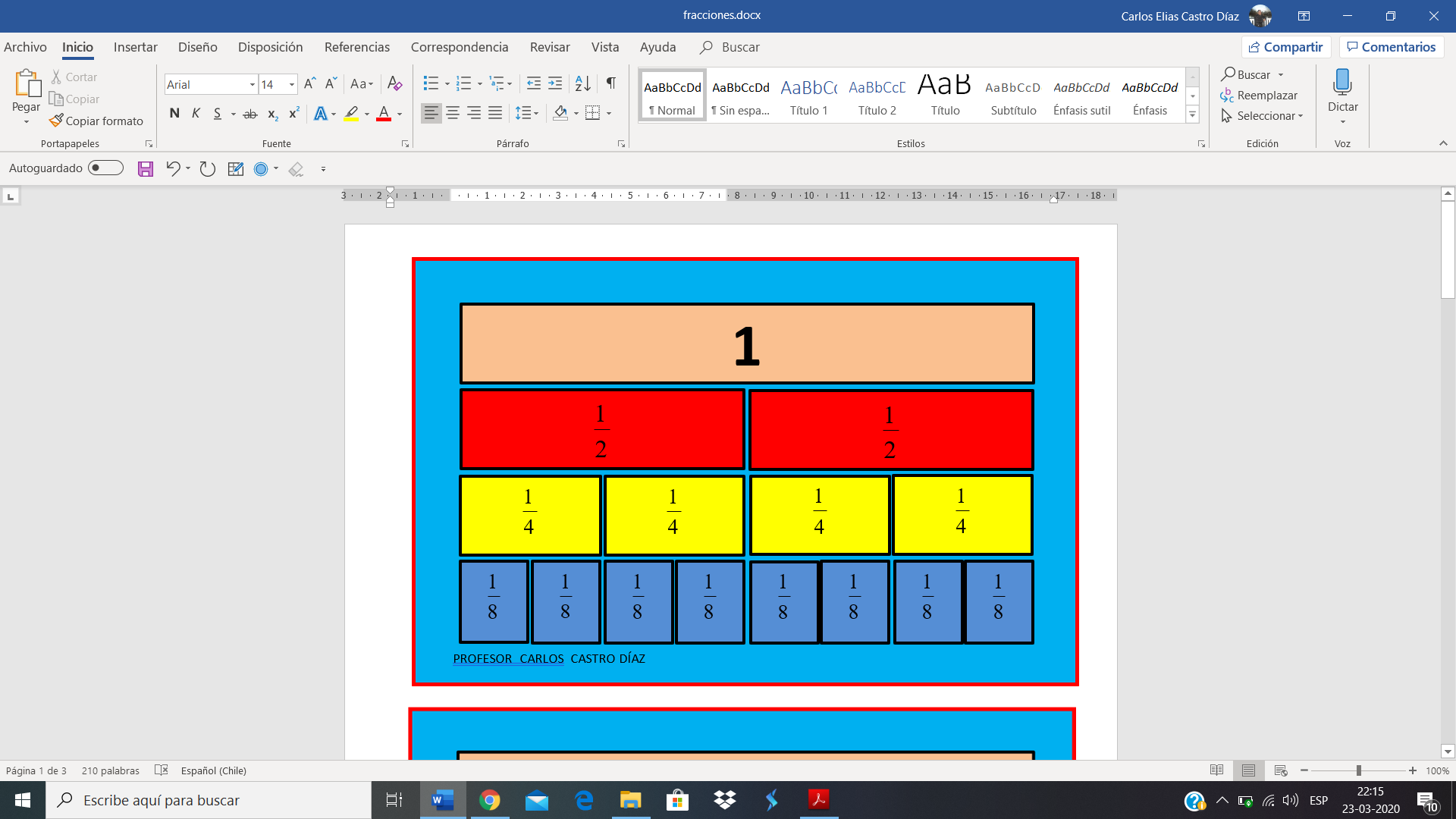 3 veces
3
Multiplicación de fracciones un proceso con sentido
En el caso de la actividad anterior podemos observar, que el producto de un número natural por una fracción sigue su camino natural.
Podríamos llegar a pensar que mediante la propiedad conmutativa se podría tener la operación
Fracción por número natural
Como una consecuencia de lo anterior.
Pero esta traslación, no es de todo válida, ya que responde a situaciones completamente diferentes.
Multiplicación de fracciones un proceso con sentido
Francisca utilizó
de una docena de huevos para realizar un pastel,
¿cuántos huevos utilizó?
En esta situación se utiliza la fracción en su aspecto operador (frente a la idea de medida de la otra situación); además de la transición
12
a
12
de
No es tan inmediata como puede ser
a
3
3 veces
Multiplicación de fracciones un proceso con sentido
Así, a través de situaciones como las descritas anteriormente, tanto para el caso de número natural por fracción y para fracción por número natural, se intenta que las alumnas se den cuenta de lo común en ambos casos.
3
12
Es decir, que se multiplica el numerador de la fracción por el numero natural.
Multiplicación de fracciones un proceso con sentido
Multiplicación de fracciones menores que la unidad
Sofía está realizando un trabajo de tecnología. Corta un pliego de cartulina por la mitad y luego de esa mitad solo corta un cuarto.
¿Cuánta cartulina cortó en total?
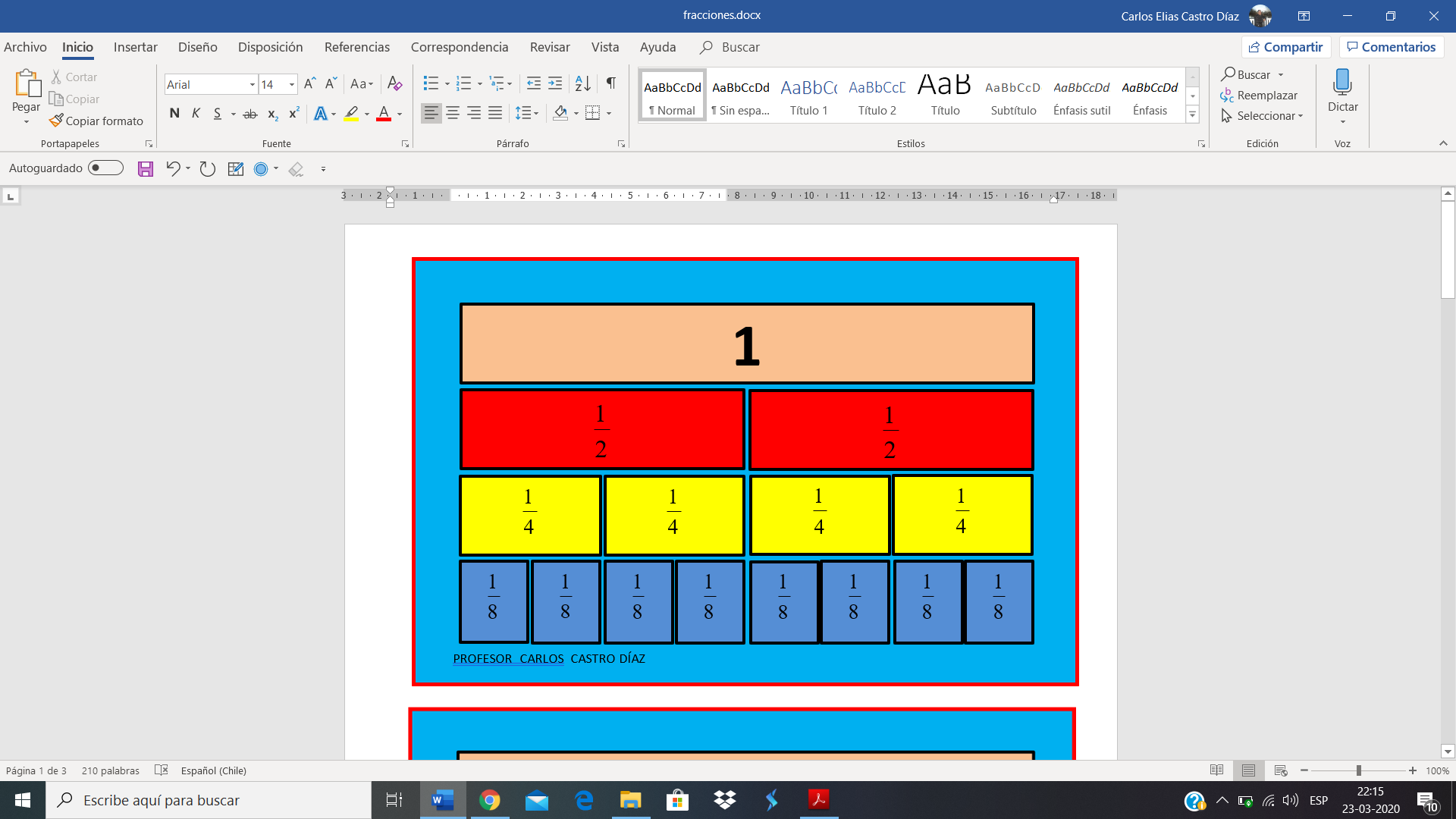 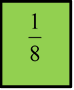 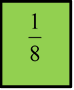 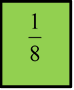 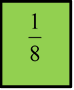 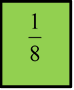 Multiplicación de fracciones un proceso con sentido
Modelo de área
Este modelo de área intenta ser una ampliación del producto de números naturales para determinar el área de un rectángulo.
1
1
Multiplicación de fracciones un proceso con sentido
A través de diversos ejercicios, se intenta guiar la atención hacia los pasos que se repiten, los cuales constituirán la generalización hacia el algoritmo.
Al multiplicar fracciones, multiplicamos los numeradores y denominadores entre si.
Sin embargo el inconveniente que presenta esta introducción es que el modelo de área, no representa un buen modelo de comprensión  para la operación de multiplicar fracciones, ya que no es normal encontrar dicho modelo en situaciones más cotidianas y es difícil establecer un carácter general.
Multiplicación de fracciones un proceso con sentido
Las fracciones como operador
La parcela de Don Juan:
“La mitad de su parcela tiene terreno cultivable”.
Para representarlo toman un cuadrado, que representa la parcela
completa, y luego lo doblan por la mitad de la siguiente forma:
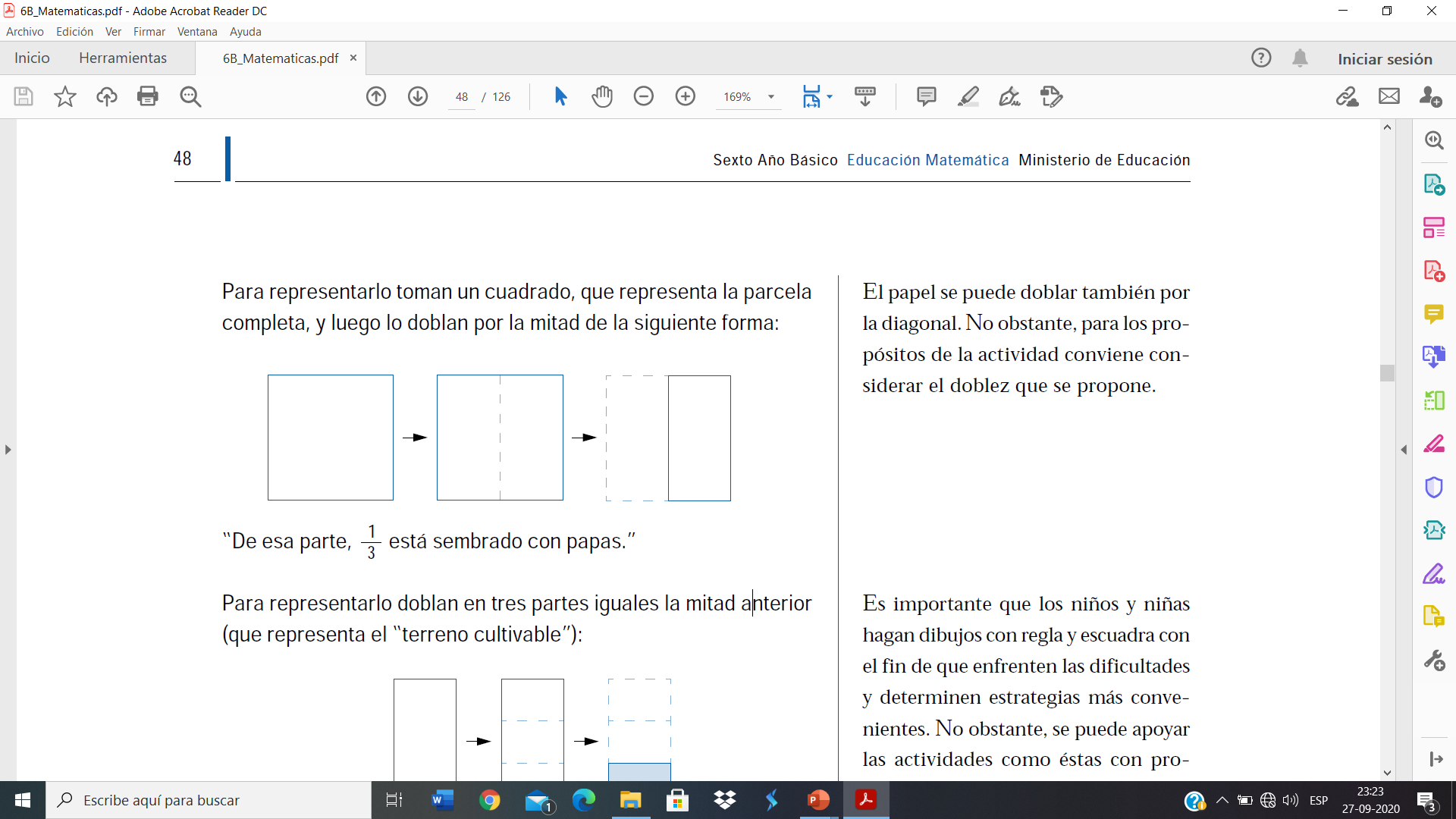 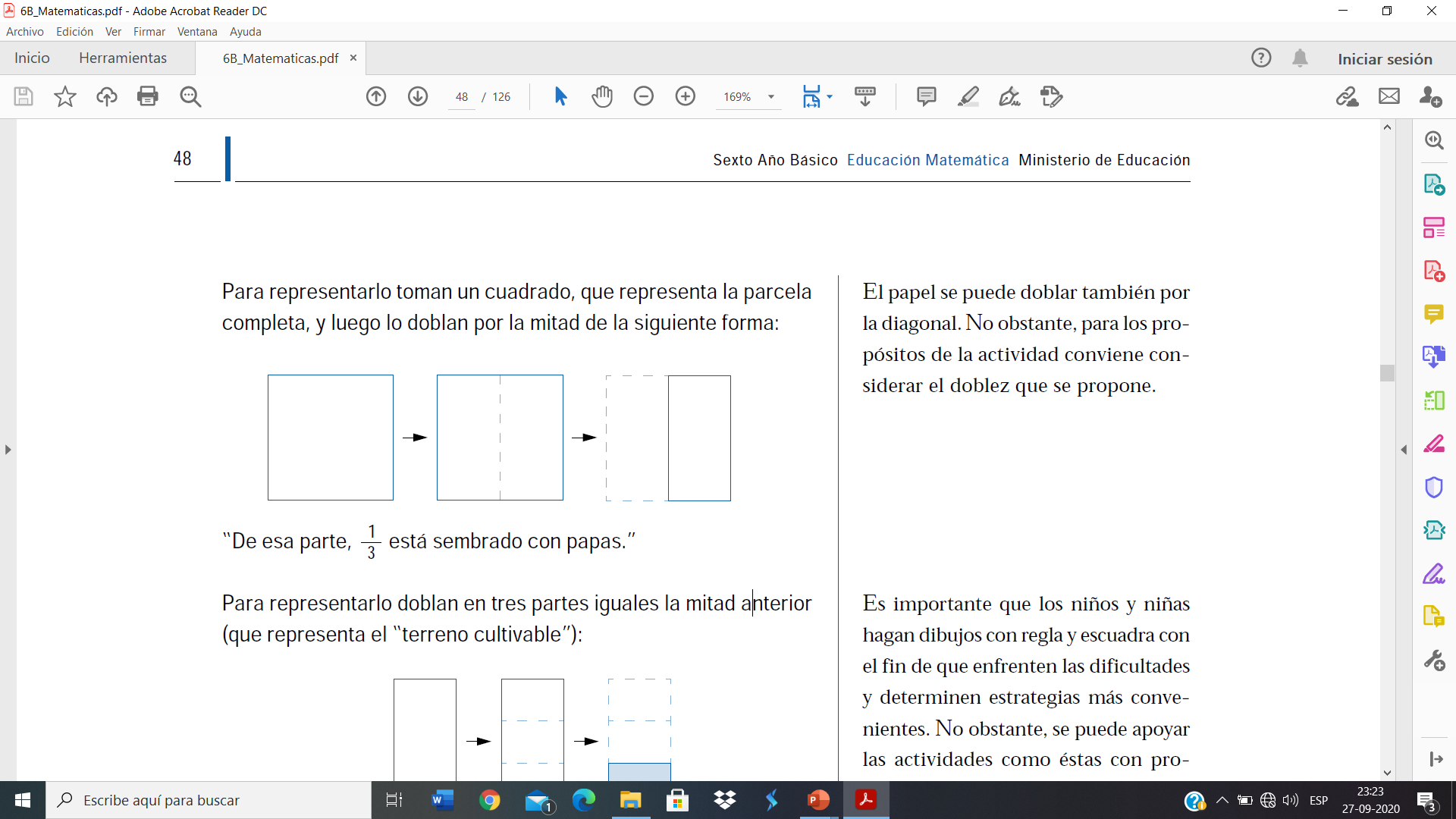 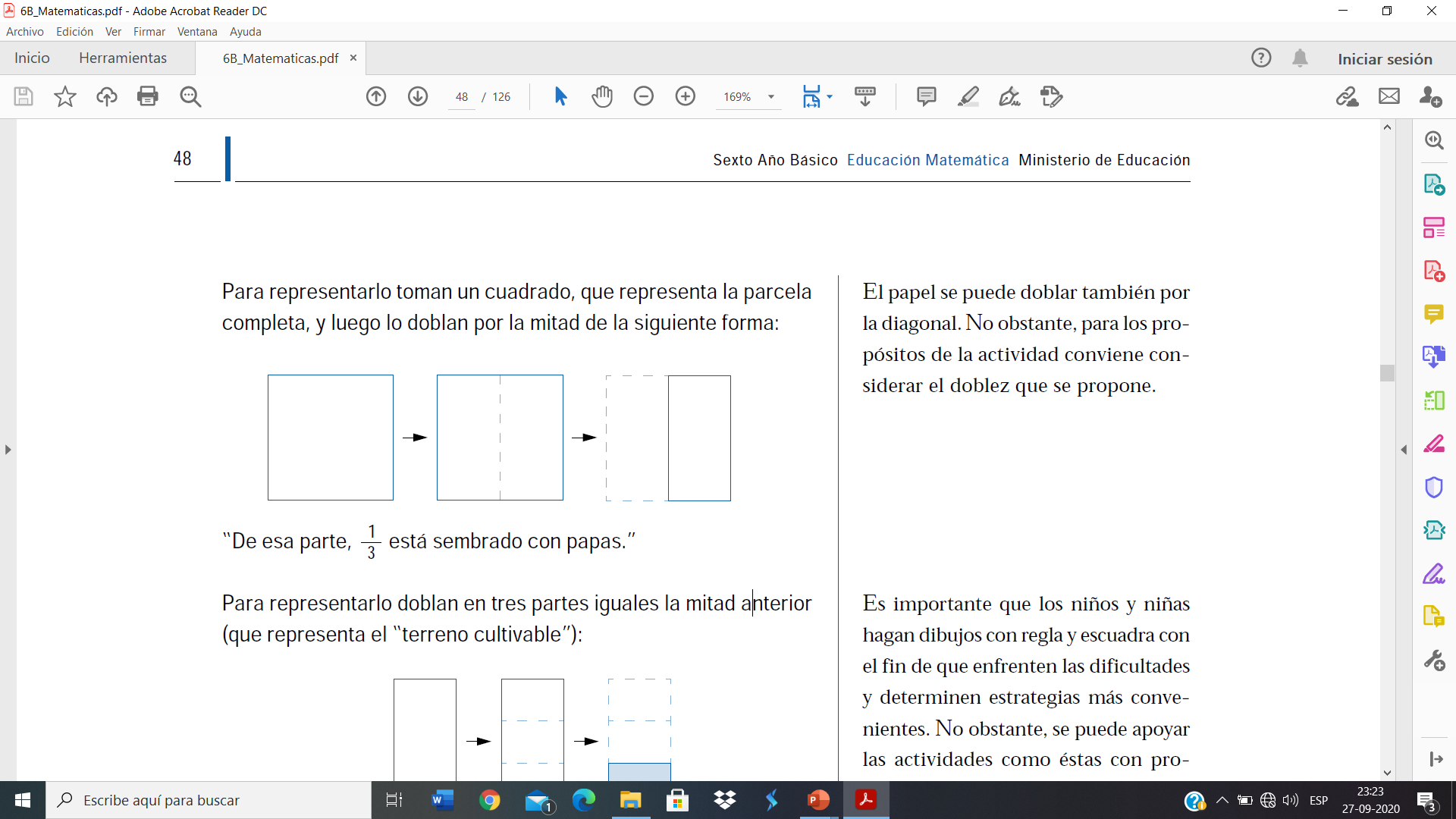 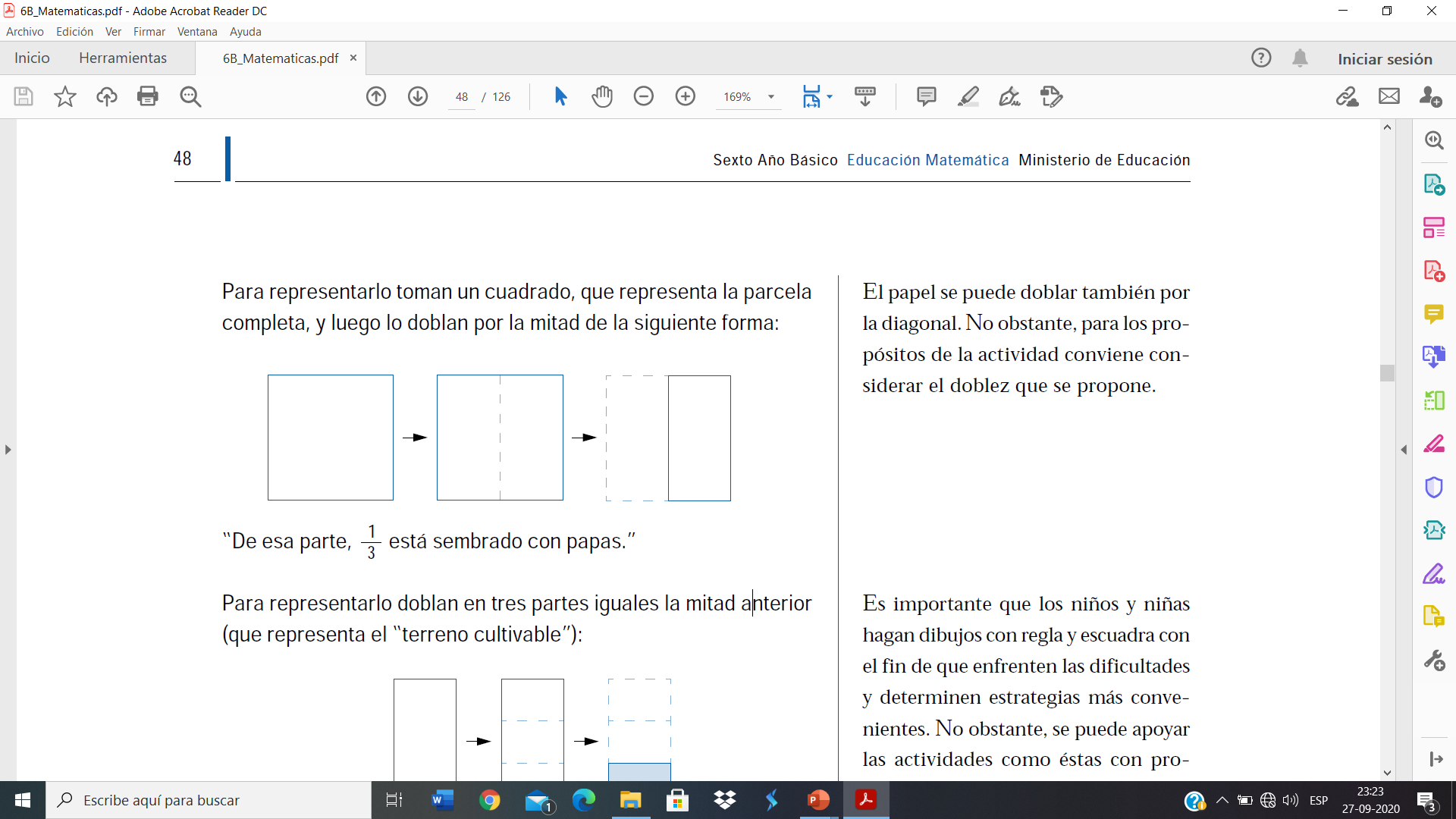 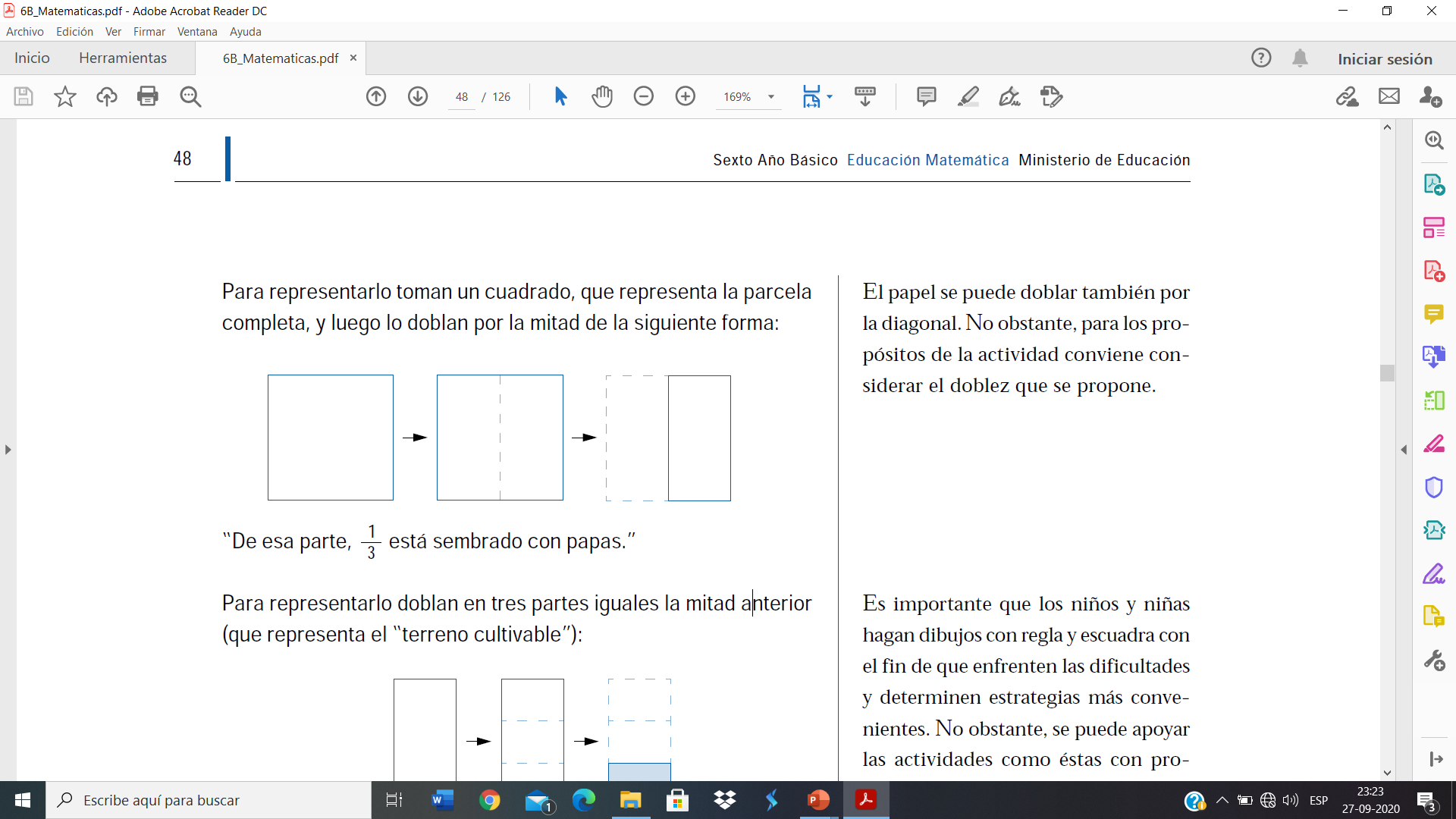 Multiplicación de fracciones un proceso con sentido
“De esa parte, 1/3 está sembrado con papas.”
Para representarlo doblan en tres partes iguales la mitad anterior
(que representa el “terreno cultivable”):
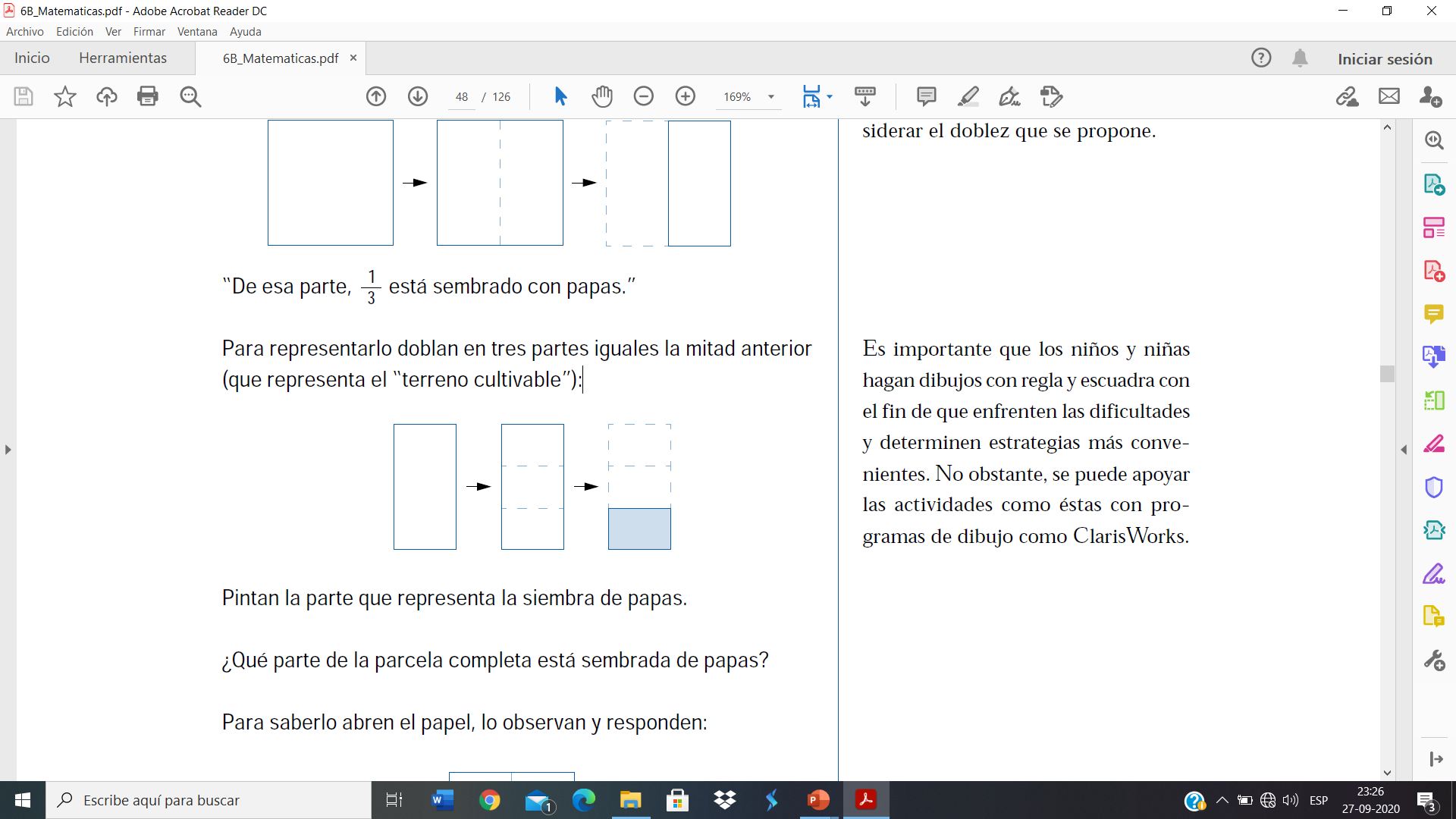 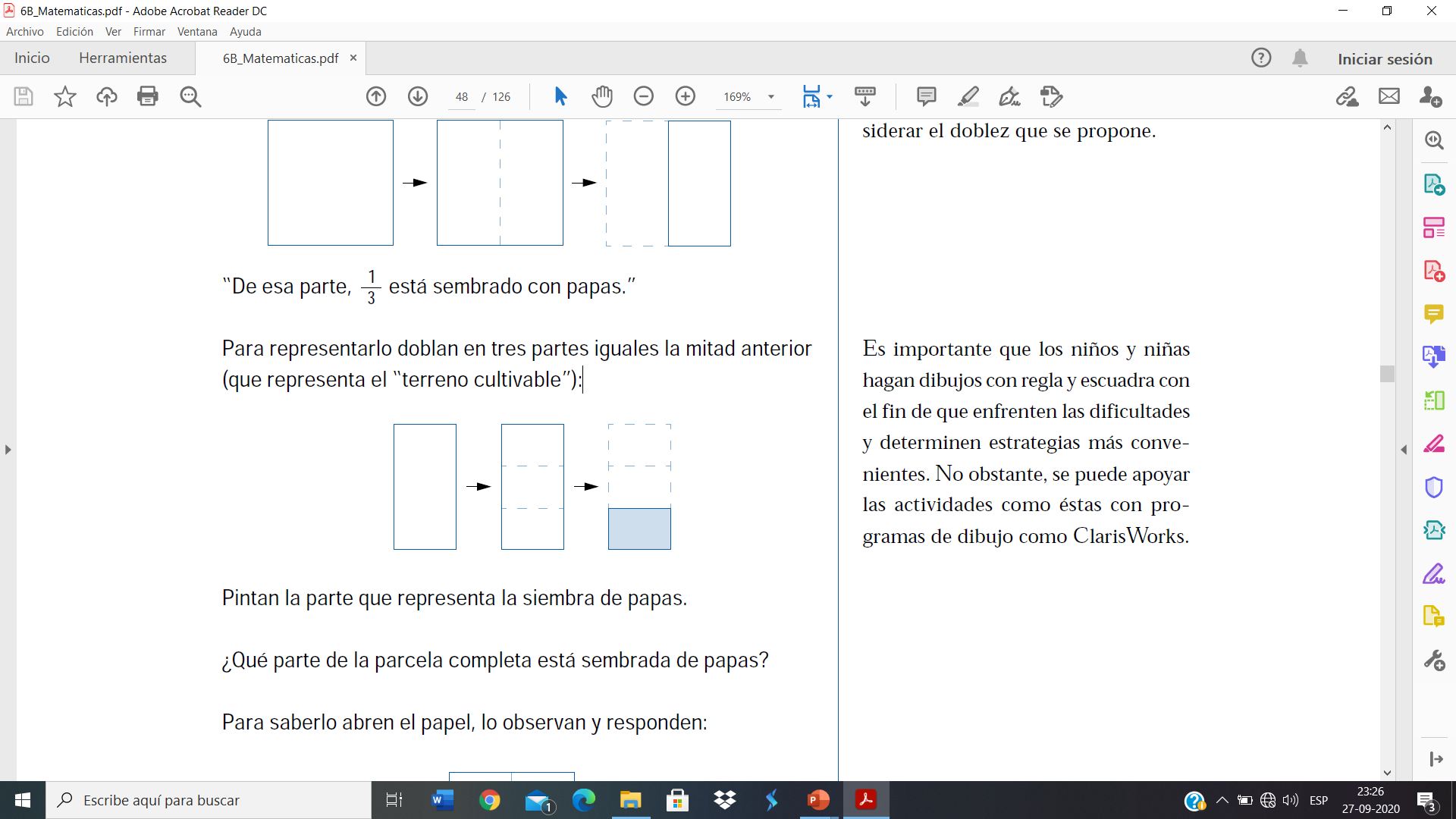 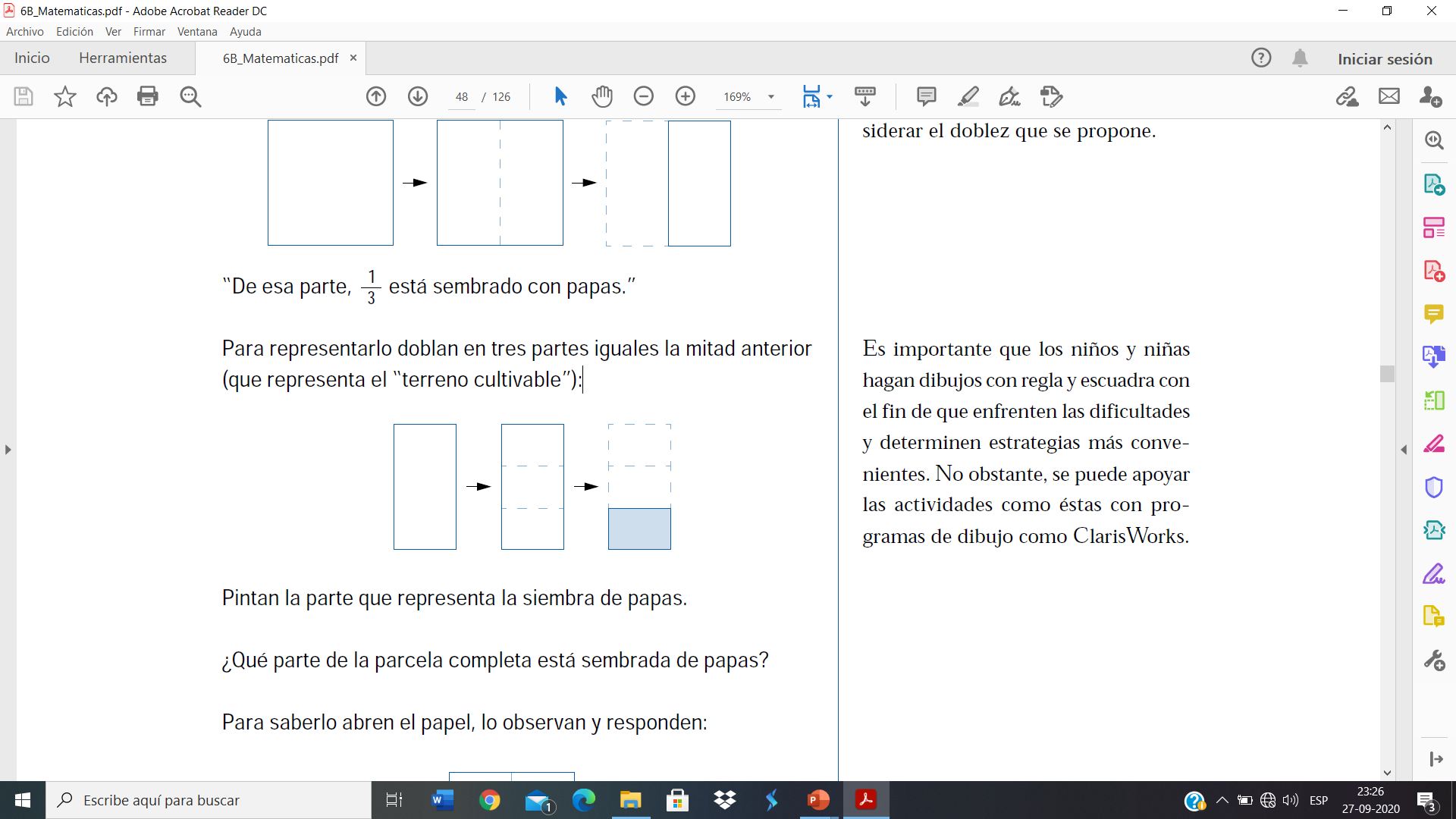 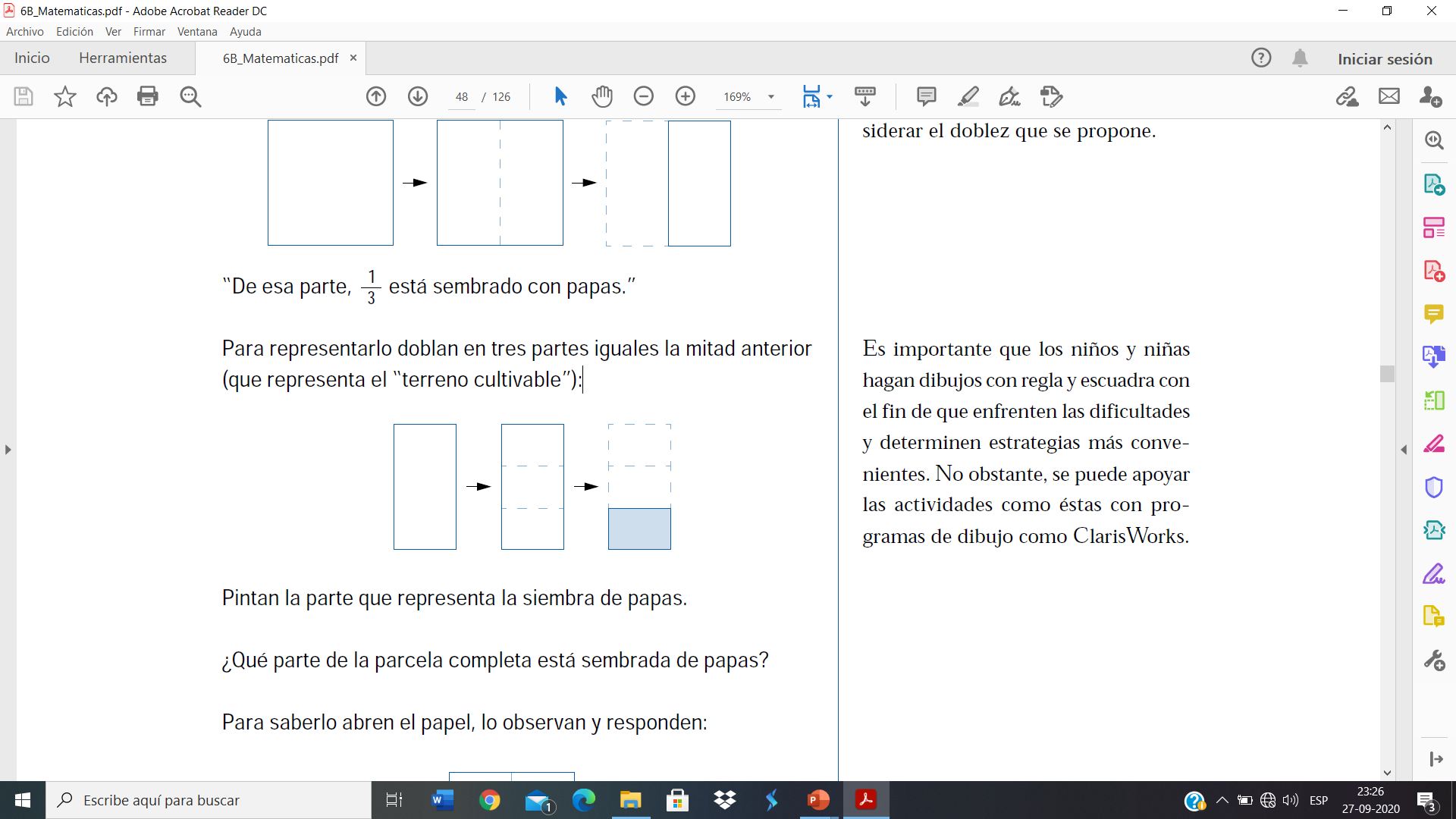 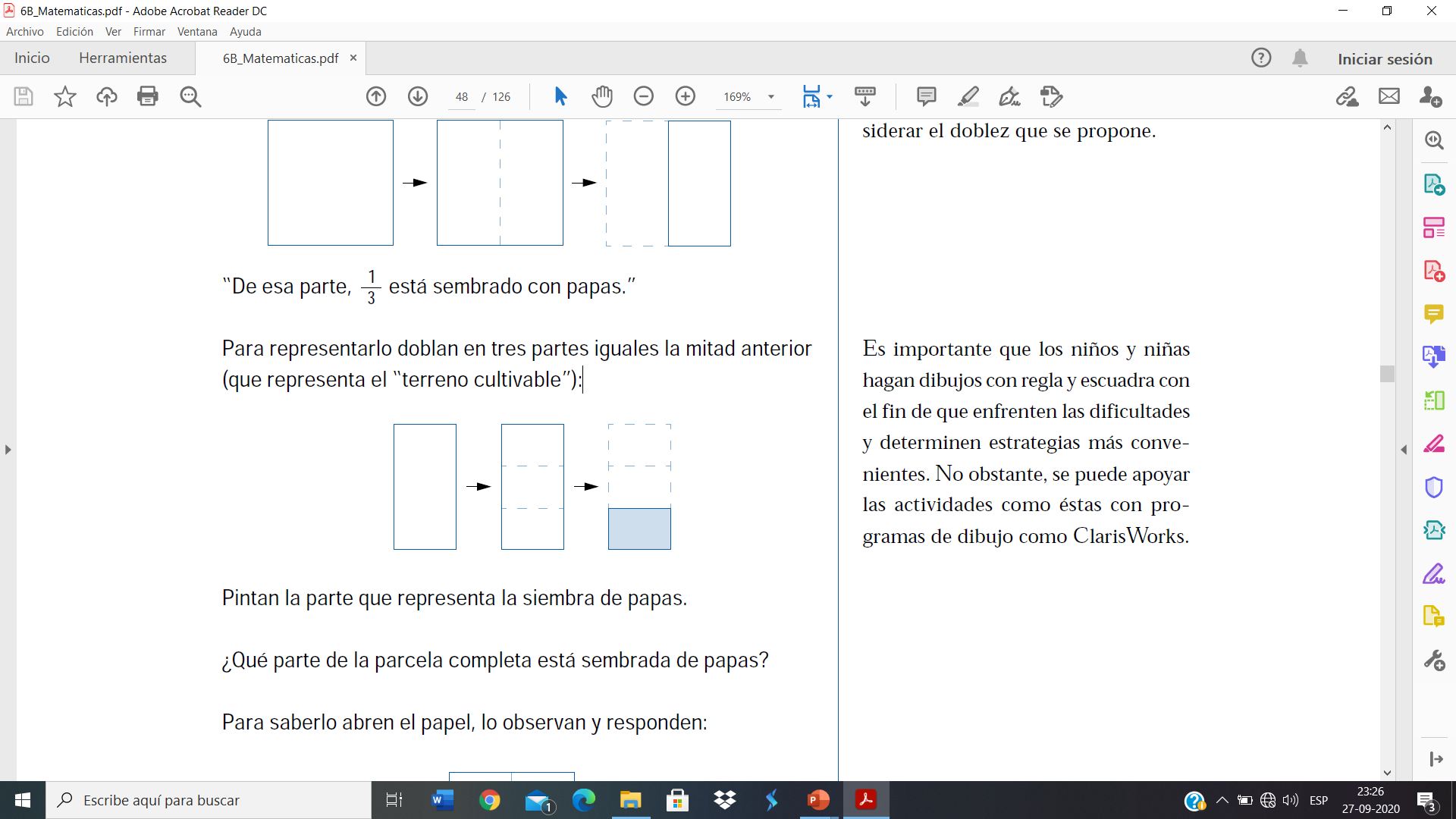 Pintan la parte que representa la siembra de papas.
¿Qué parte de la parcela completa está sembrada de papas?
Para saberlo abren el papel, lo observan y responden:
¿Qué fracción del papel está pintada?
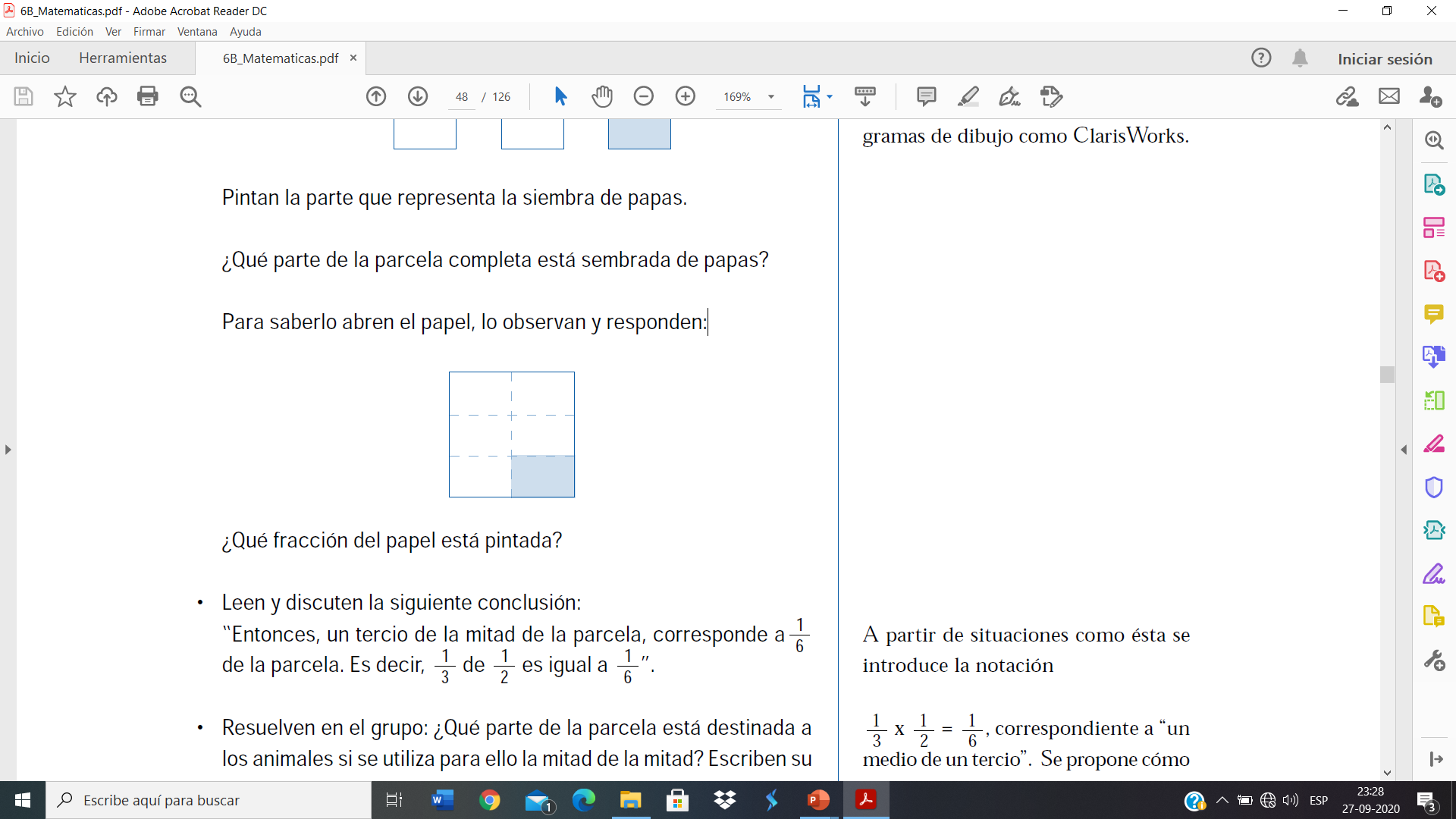 “Entonces, un tercio de la mitad de la parcela, corresponde a 1/6 de la parcela. Es decir, 1/3 de 1/2 es igual a 1/6 ”.
Multiplicación de fracciones un proceso con sentido
La verdadera ignorancia no es la ausencia  de conocimientos, sino el hecho de rehusarse a adquirirlos.


Karl Popper
Filósofo austriaco